Replications in Multi-Region Peer-to-peer Systems
Yuval Rochman
Computer Science 
Tel-Aviv Univ.
Hanoch Levy
Computer Science 
Tel-Aviv Univ.
Eli Brosh
Computer Science 
Columbia Univ.
1
Rochman, Levy & Brosh
12/20/2012
System and Problem
Players: End-User Terminals + a Central Video Server.
 Function: Provide Video-on-Demand (VoD).
 Objective: Central server is bottleneck  need to reduce its load.
 Solution: Use user terminals to store movies and upload to other terminals (Peer-to–Peer).
 All controlled by central system (e.g. HOT).
Demand reduces
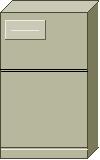 Video server
Router
User terminals
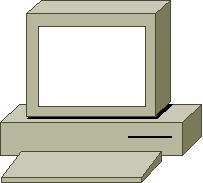 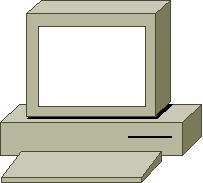 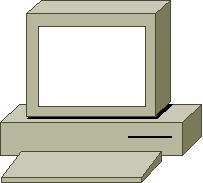 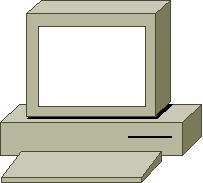 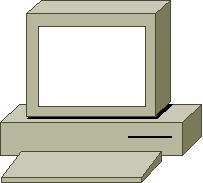 2
Rochman, Levy & Brosh
12/20/2012
Single- and Multi-Region
Single Region System.
Multi Region System.
Video server
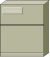 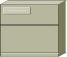 Video server
Router
Router
Router
User terminals
User terminals
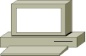 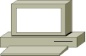 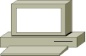 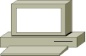 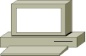 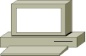 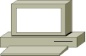 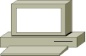 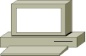 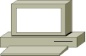 Problem: Where/How many to place movies ?
User terminals
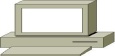 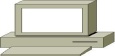 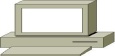 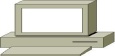 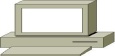 3
Rochman, Levy & Brosh
12/20/2012
Related Work
Tewari & Kleinrock [2006] Proposed the Proportional Mean Replication.
Difference: diffrent goal function
Zhou, Fu & Chiu [ 2011]
 Proposed the RLB Replication.
Difference: assume that the number of peers>> number of movies.
4
Rochman, Levy & Brosh
12/20/2012
Model and Assumptions
Decompose terminals to server + client. 
Each server can store one movie.
Server can upload one movie.
Collection of movies.   
Servers content is managed by the central system.
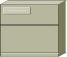 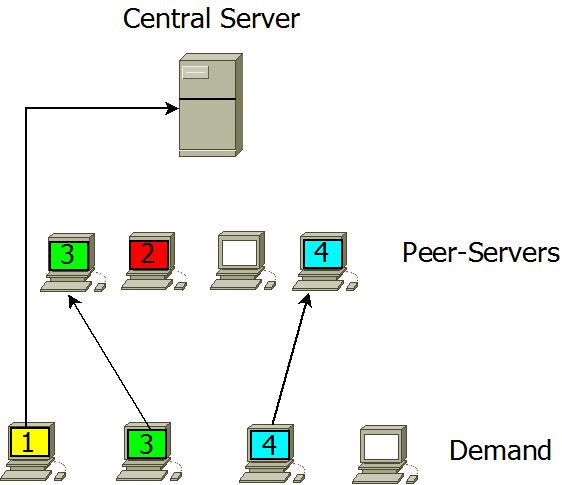 Video server
a
Router
b
c
d
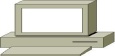 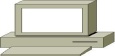 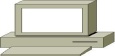 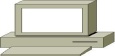 3
4
1
a
User terminals
b
c
d
a
b
c
d
5
Rochman, Levy & Brosh
12/20/2012
Equivalent problem: The department store problem
k department stores with finite storage
 Stochastic demand (full distribution) 
 Goal: place shirts in department stores.
Clothing factory
Revenue:
Local > Remote >  Factory
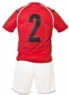 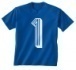 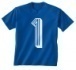 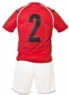 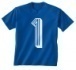 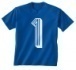 Local storage
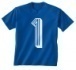 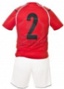 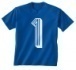 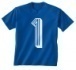 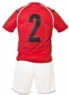 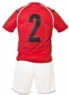 Stochastic demand
store 1
store 2
6
Rochman, Levy & Brosh
12/20/2012
Challenge and principles
Challenge: Combinatorial problem based on multi-dimensional stochastic variables
Solution Keys: Convexity, Separability, Balance
Clothing factory
Revenue:
Local > Remote >  Factory
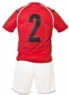 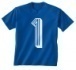 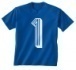 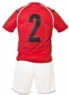 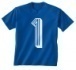 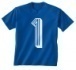 Local storage
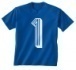 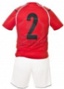 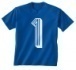 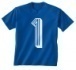 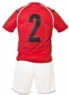 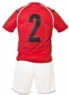 Stochastic demand
store 1
store 2
7
Rochman, Levy & Brosh
12/20/2012
Toy problem: The single store (“Newsboy”)
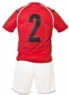 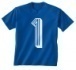 Clothing factory
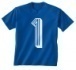 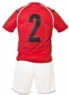 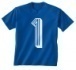 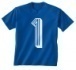 Local storage
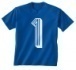 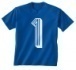 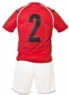 Stochastic demand
clothing store
12/20/2012
8
Rochman, Levy & Brosh
Formulation
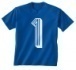 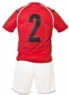 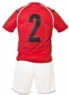 shirt types
Store’s  storage size:     (constant)
Demand for shirt   :     , random variable.
Observed value of     :     .        
Goal: Determine assignment of shirts to demand to maximize # granted requests.
9
Rochman, Levy & Brosh
12/20/2012
Example: Demand realization instance - Matching
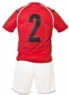 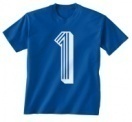 Shirts
Observed Demand
Have a profit formula!!
10
12/20/2012
Rochman, Levy & Brosh
Main Issues of Stochastic Problem
We have to maximize:
Random vars, must account for full distributions
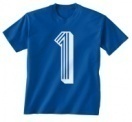 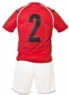 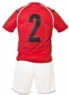 Shirts
Random Demand
11
Rochman, Levy & Brosh
12/20/2012
Key 1: Convexity
Partial expectation

Partial Expectations are convex!
 Density (pdf): positive
 Cumulative = monotonic
 
 Partial expectation = monotonic convex
12
Rochman, Levy & Brosh
12/20/2012
Solution
S.t      

Equivalent to: find     largest elements from  where
Solution: Max-percentile algorithm in                    .
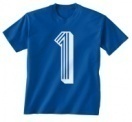 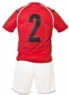 13
Rochman, Levy & Brosh
12/20/2012
Max-percentile algorithm
Blue-candidates
Red-selected
Shirt type 1
Shirt type 2
Shirt type 3
Shirt type 4
Choose the 6 largest elements
14
Rochman, Levy & Brosh
12/20/2012
Max-percentile algorithm
Blue-candidates
Red-selected
Shirt type 1
Shirt type 2
Shirt type 3
Shirt type 4
Choose the 6 largest elements
15
Rochman, Levy & Brosh
12/20/2012
Max-percentile algorithm
Blue-candidates
Red-selected
Shirt type 1
Shirt type 2
Shirt type 3
Shirt type 4
Choose the 6 largest elements
16
Rochman, Levy & Brosh
12/20/2012
Max-percentile algorithm (final)
Blue-candidates
Red-selected
Shirt type 1
Shirt type 2
Shirt type 3
Shirt type 4
Choose the 6 largest elements
17
Rochman, Levy & Brosh
12/20/2012
Multi-store System
Revenue:
Local > Remote >  Factory
Clothing factory
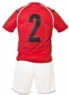 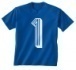 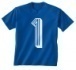 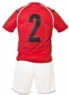 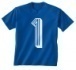 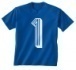 Local store
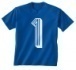 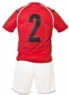 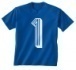 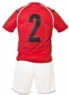 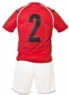 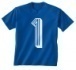 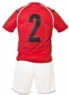 Stochastic demand
store 1
store 2
18
Rochman, Levy & Brosh
12/20/2012
Key 2: Cost Separability
Cost transformation : 
RELATIVE  REVENUE
LOCAL , GLOBAL
 Cost separability
Clothing factory
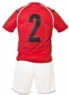 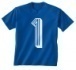 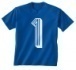 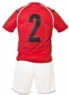 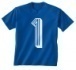 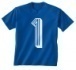 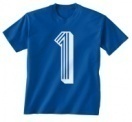 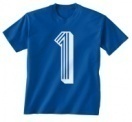 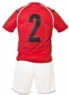 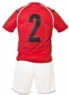 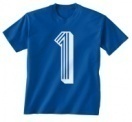 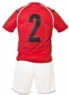 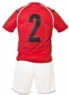 store 2
19
Rochman, Levy & Brosh
12/20/2012
Matching (multi-region)
Matching Problem: 
Given deterministic demand, store shirts.
Match between demand and shirts.
Solution (simple) in linear time
Closed formula revenue.
?
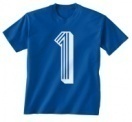 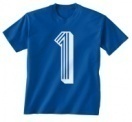 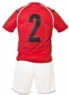 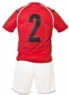 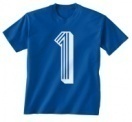 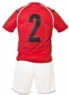 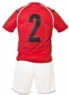 20
Rochman, Levy & Brosh
12/20/2012
The Multi-Regional problems
Symmetric bounded – this work, low complexity
Asymmetric unbounded - solved
Asymmetric bounded – most complicated, solved, higher complexity
21
Rochman, Levy & Brosh
12/20/2012
Equivalent & Balanced allocations
A quantity vector of an allocation: 

Two allocations are called equivalent if they have the same quantity vector.
balanced
unbalanced
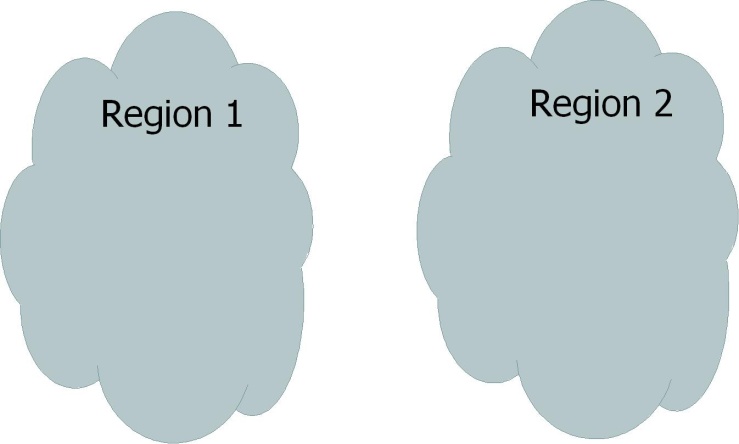 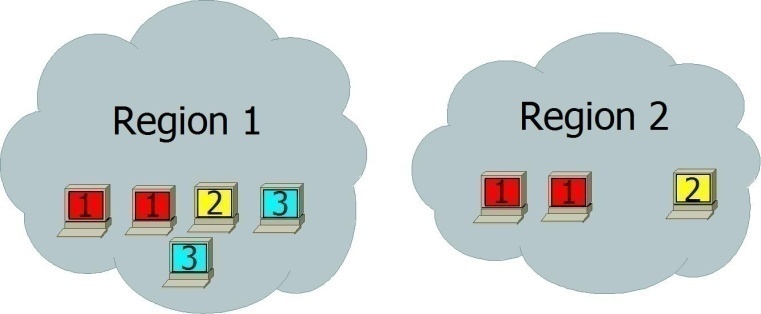 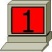 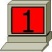 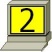 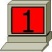 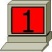 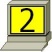 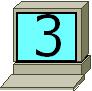 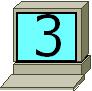 Equivalent allocations with Quantity vector of L=(4, 2, 2)
22
Rochman, Levy & Brosh
12/20/2012
Main Result (Key 3 – balance)
Balance Principle: An optimal allocation must be balanced.
Potentially optimal
NOT optimal
 A greedy approach
Repeatedly add shirts one-by-one
Try add  Y / R / B
For each take the balanced allocation
Select the best of the three
Balance principle + Convexity + Cost seperability                             optimality
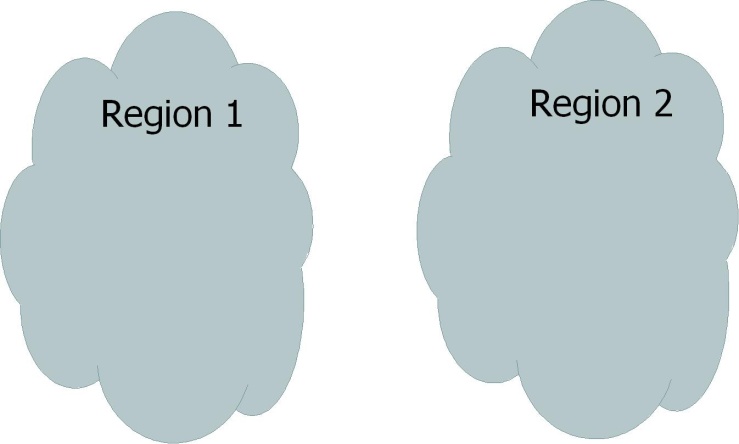 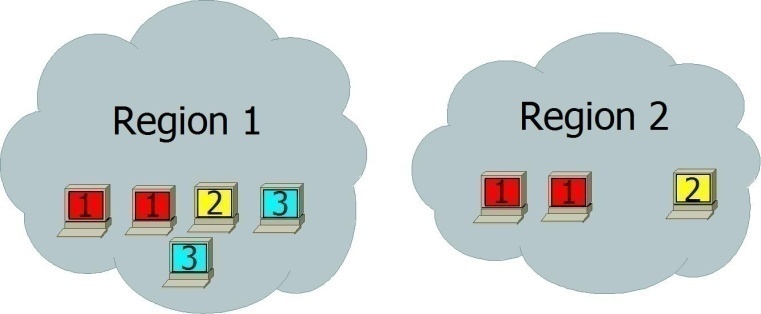 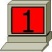 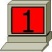 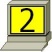 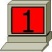 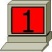 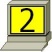 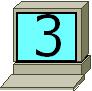 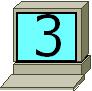 23
Rochman, Levy & Brosh
12/20/2012
Performance
Complexity:  O(s(d+log s))
S = # shirts
d = size of density function
balanced
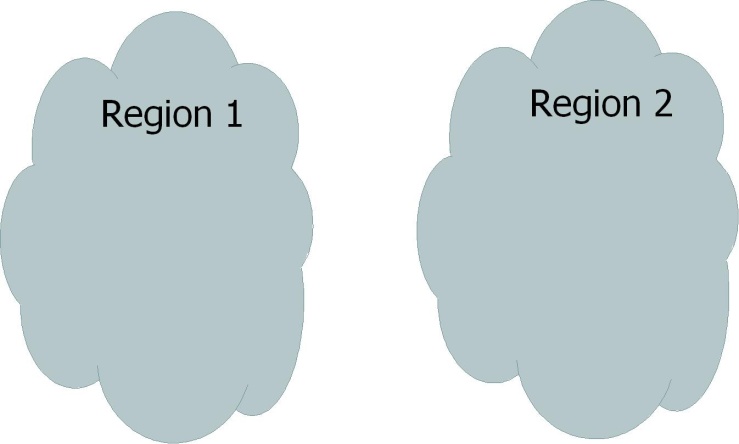 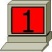 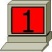 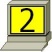 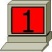 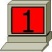 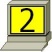 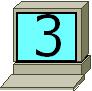 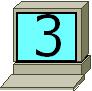 24
Rochman, Levy & Brosh
12/20/2012
How good the results?
An alternative allocation: Proportional mean
Allocate movies (shirts) in proportion to the mean of the distribution
25
Rochman, Levy & Brosh
12/20/2012
How bad can Proportional Mean be?
prob
Two movies.
S-number of servers


Proportional Mean will allocate S/(k+1) servers to red movies and k*S/(k+1) to blue movie.
Expected # granted requets= 2*S/(k+1)
Better allocation: n servers to red movie. Expected # granted requets =n.
1
1-1/k
1/k
n
nk2
requests
0
26
12/20/2012
Rochman, Levy & Brosh
Questions
27
Rochman, Levy & Brosh
12/20/2012
Thank you!
28
Rochman, Levy & Brosh
12/20/2012